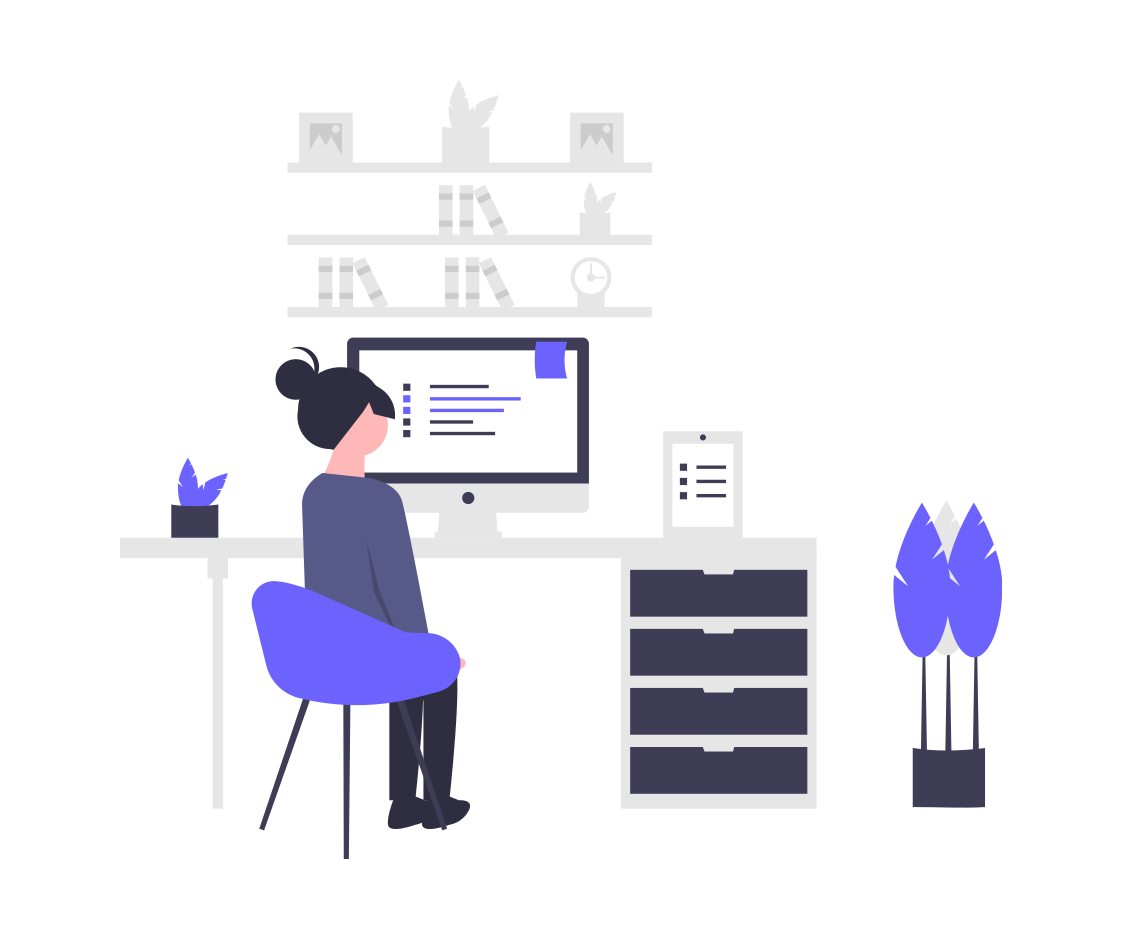 الدرس الثانينظام التشغيل
اعداد الاستاذة : عبير الغريب
استراتيجية (فكر- ناقش – شارك )
تقويم قبلي
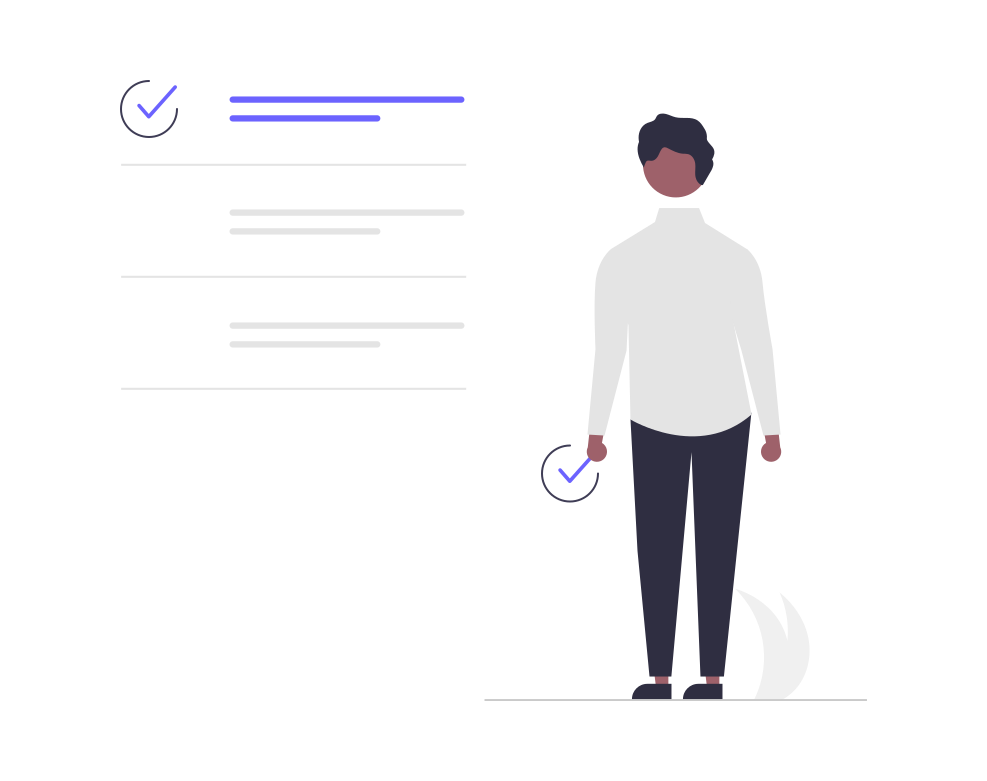 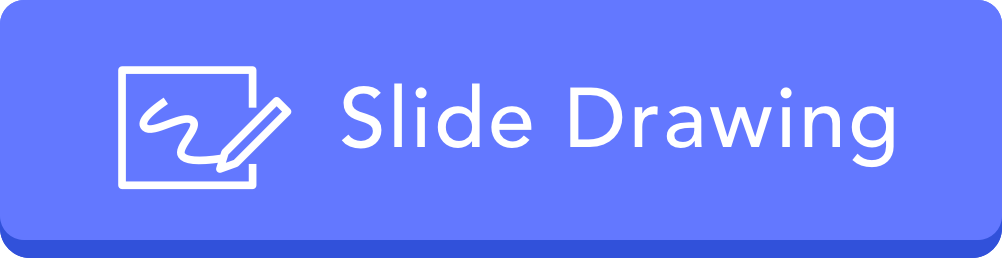 استراتيجية شريط الذكريات
اذكر ما تعلمته في الحصة الماضية ؟
الدرس السابق
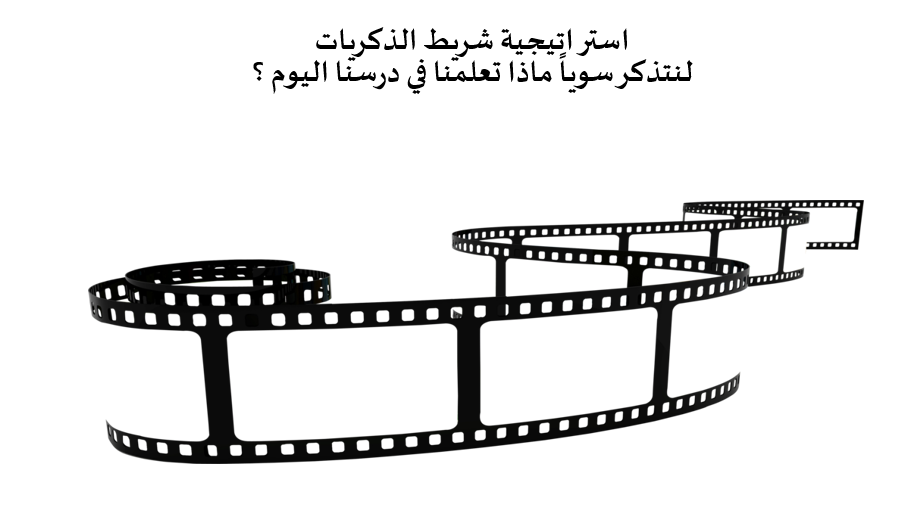 ماهية نظام التشغيل ولماذا يحتاجه الحاسب. 
كيفية استخدام نظام التشغيل وتغيير إعداداته الأساسية.
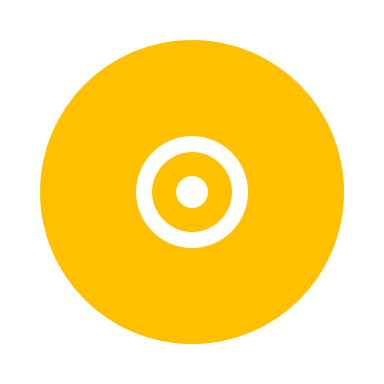 اهداف التعلم
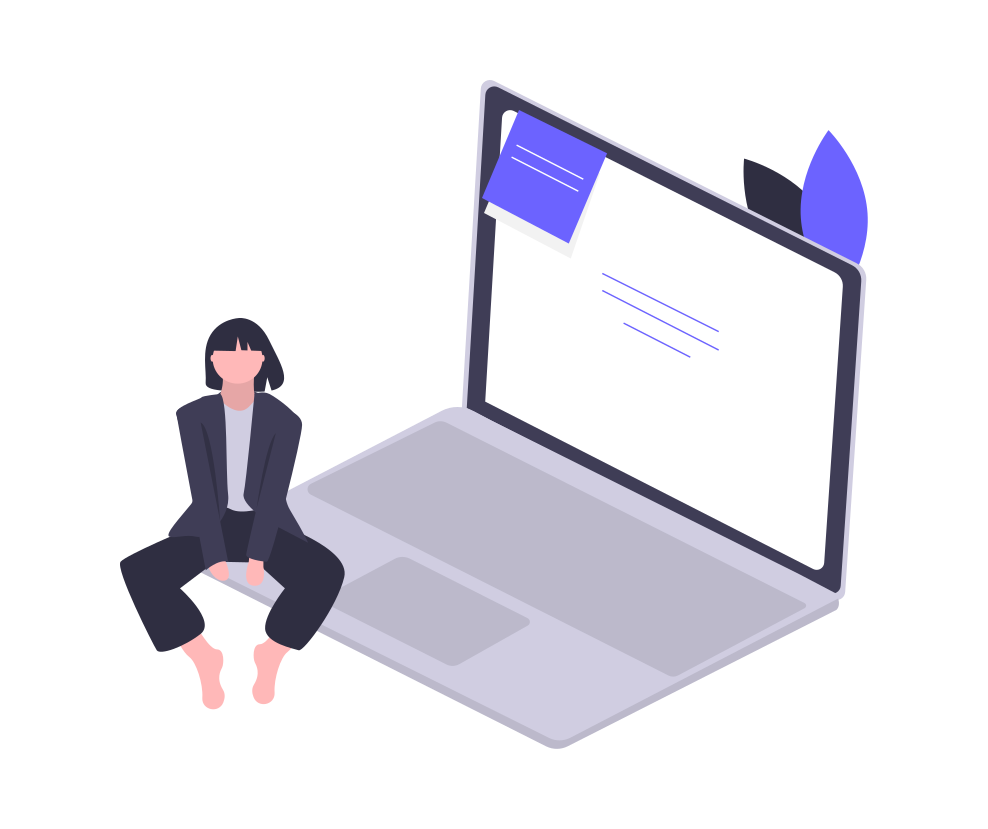 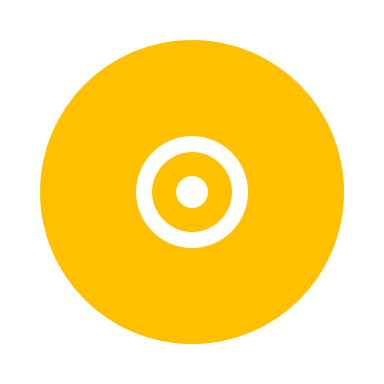 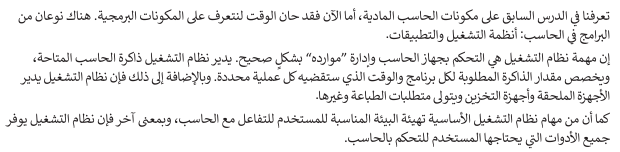 مقدمة
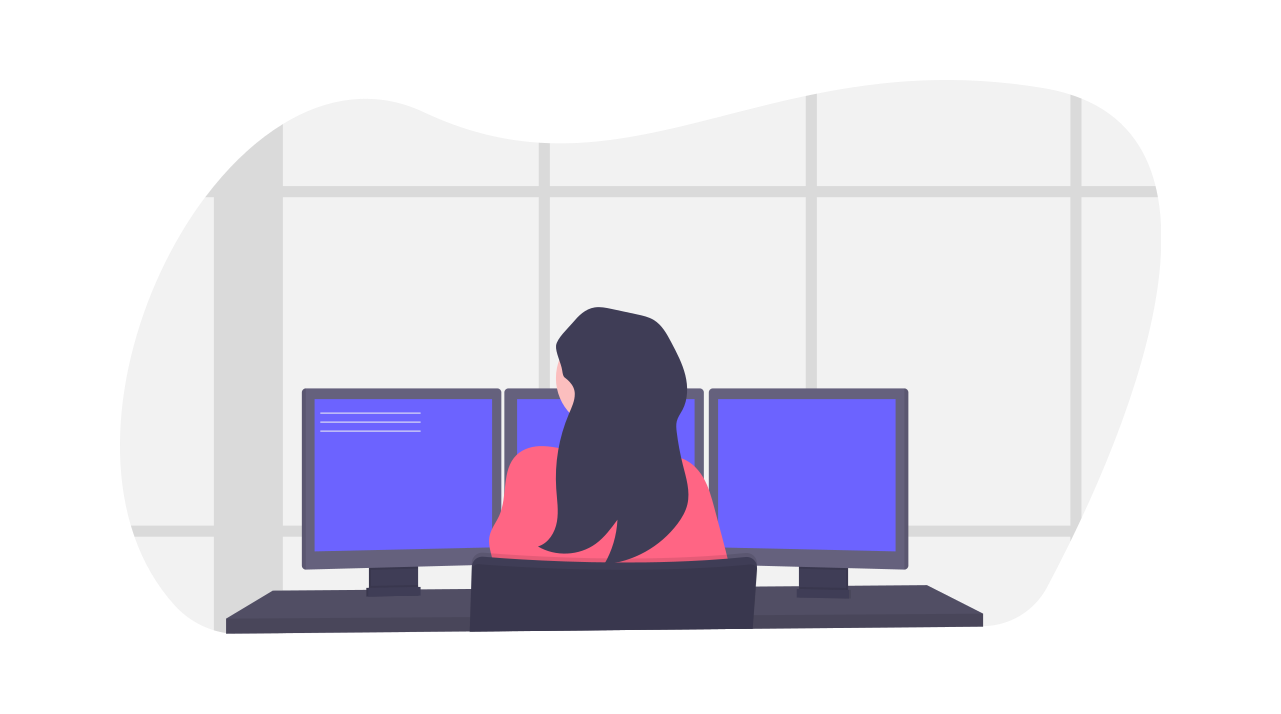 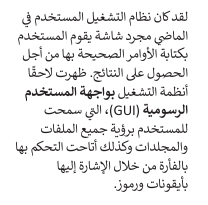 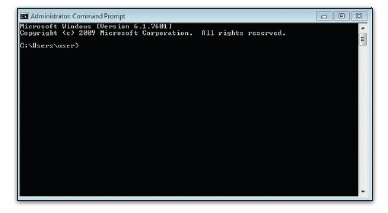 نظام التشغيل
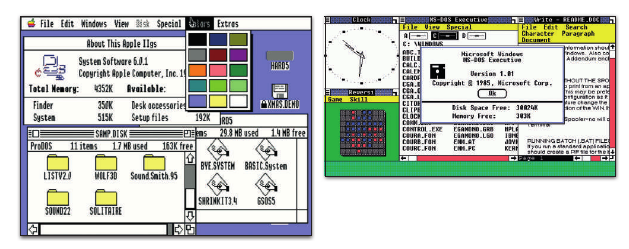 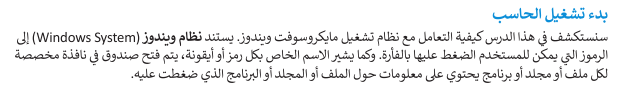 بدء تشغيل الحاسب
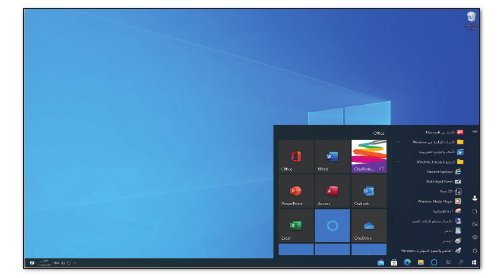 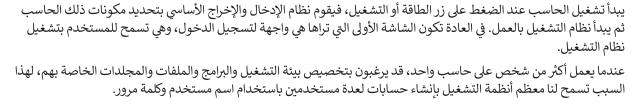 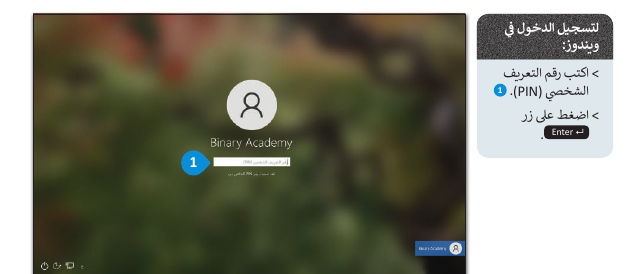 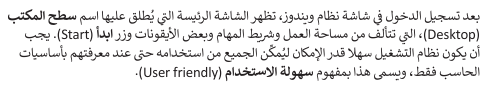 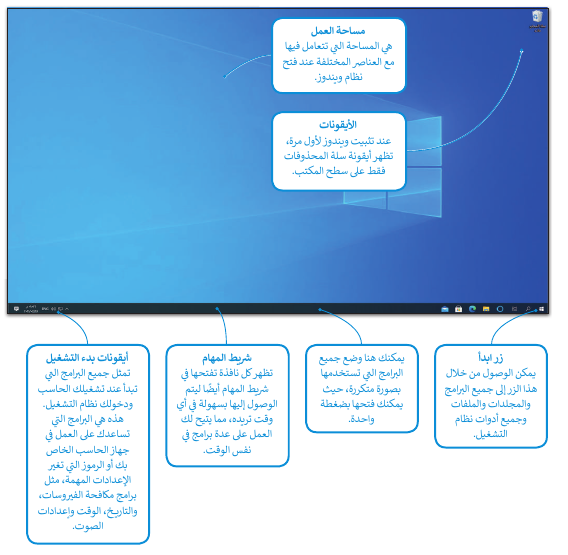 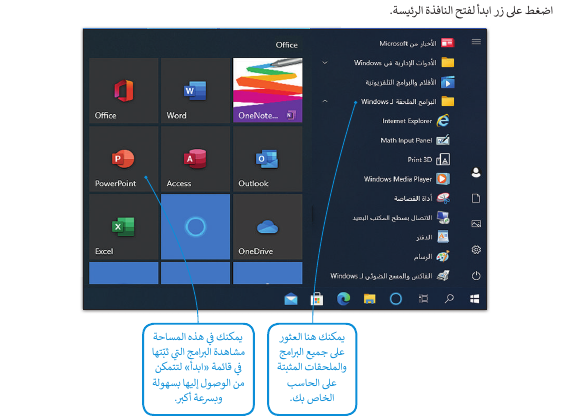 النفذة الرئيسة
إيقاف تشغيل الحاسب
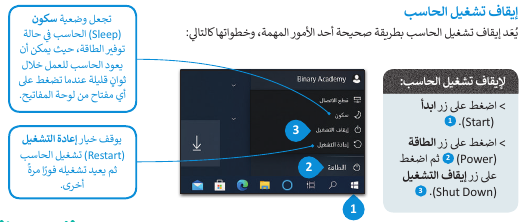 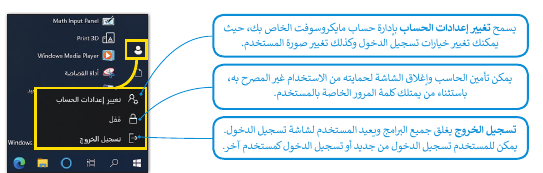 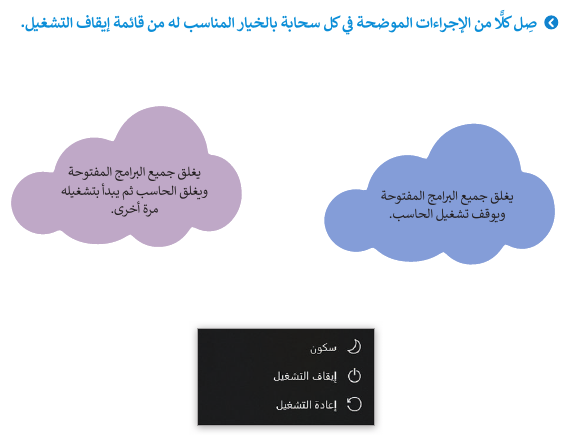 تقويم مرحلي
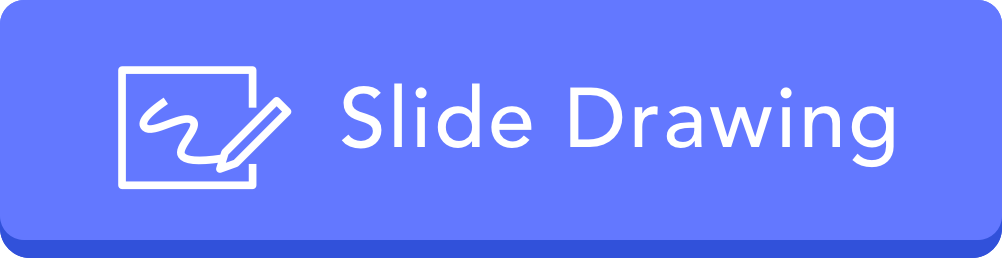 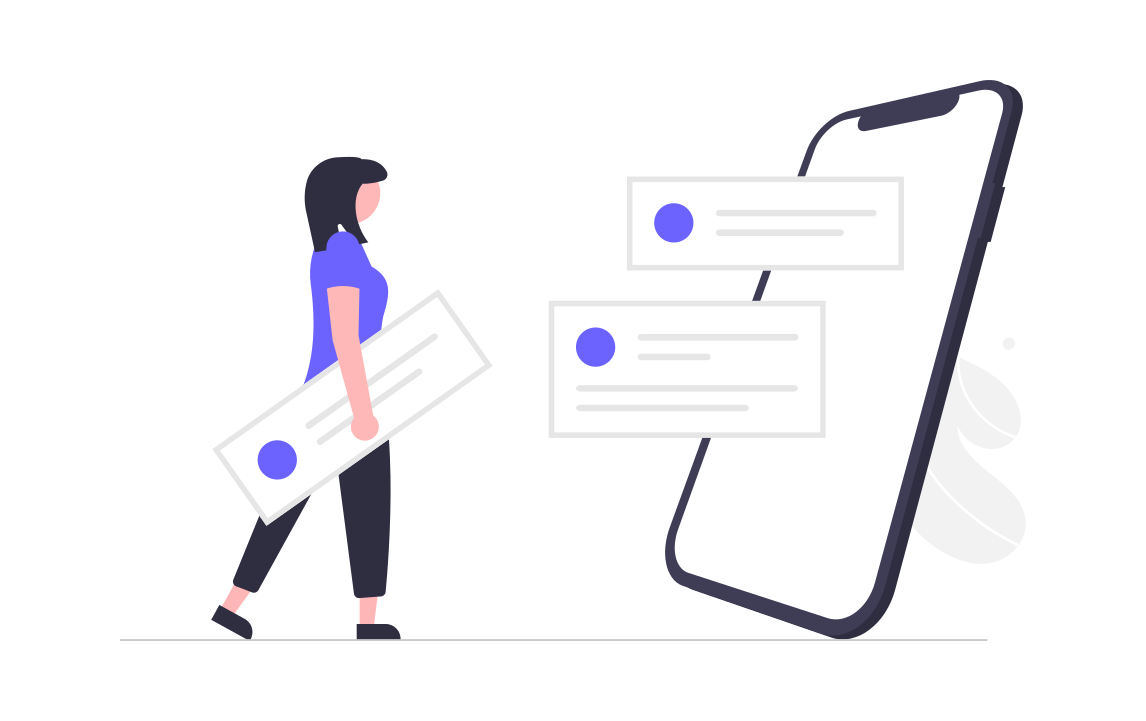 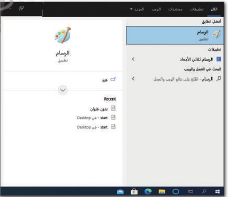 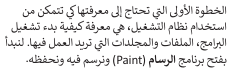 بدء تشغيل برنامج
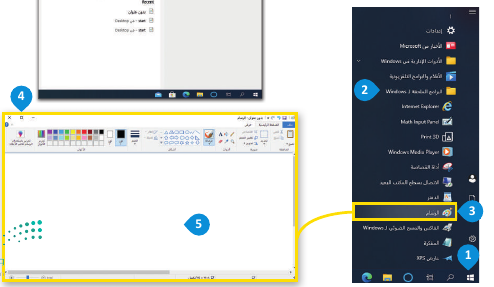 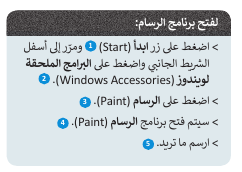 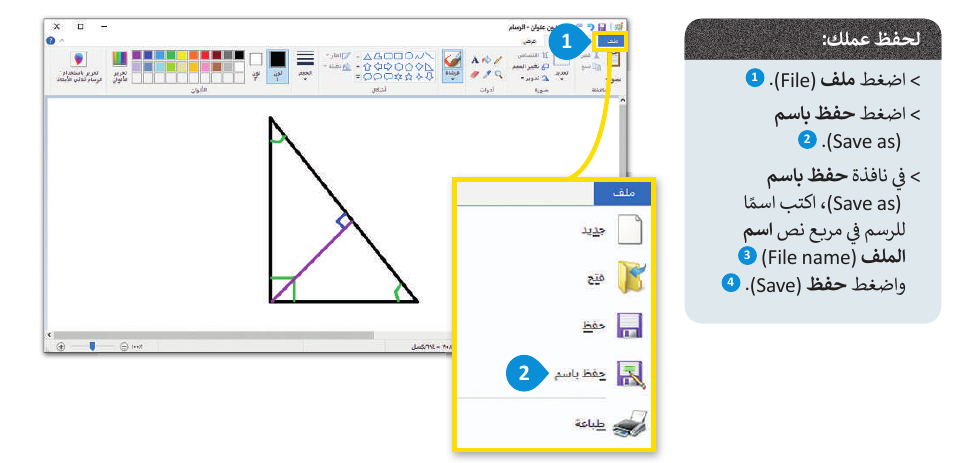 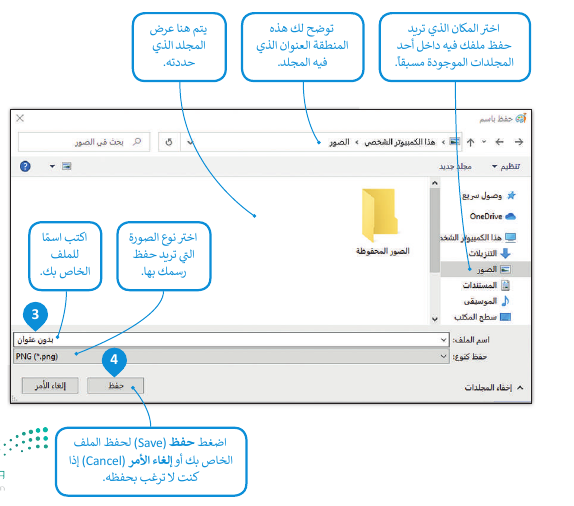 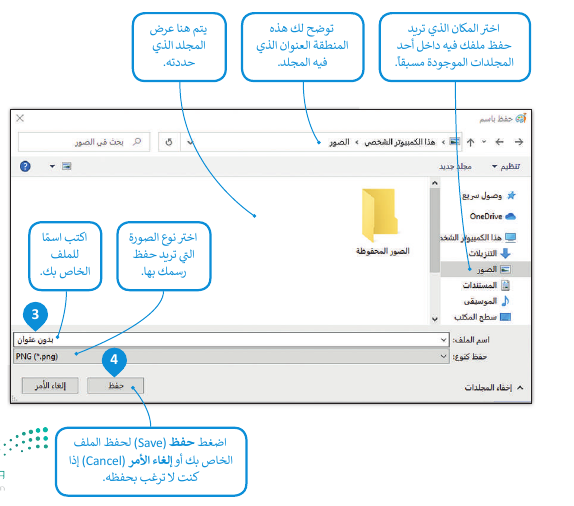 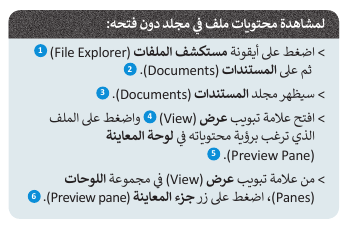 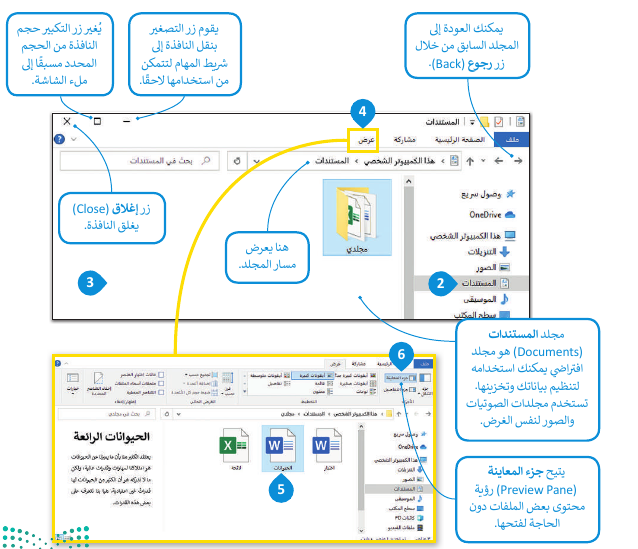 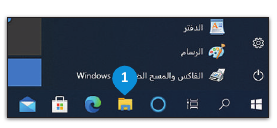 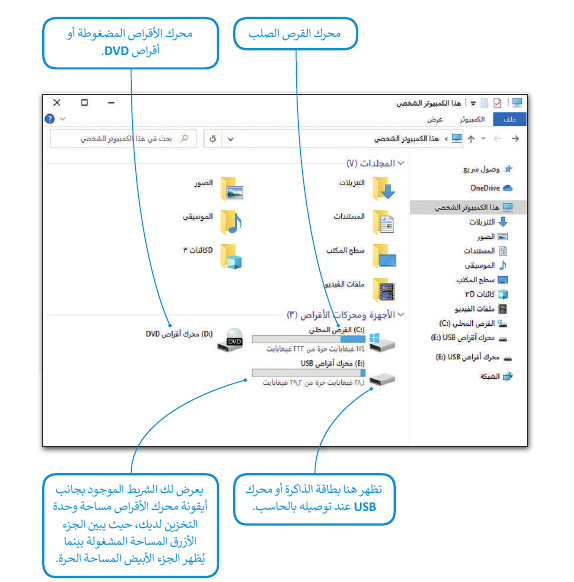 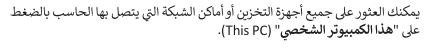 إدارة اجهزة التخزين
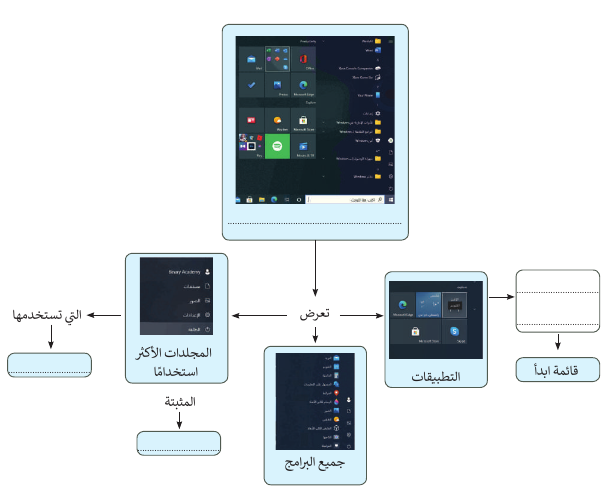 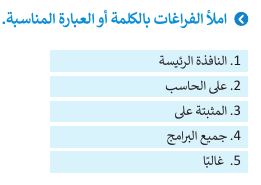 تقويم ختامي
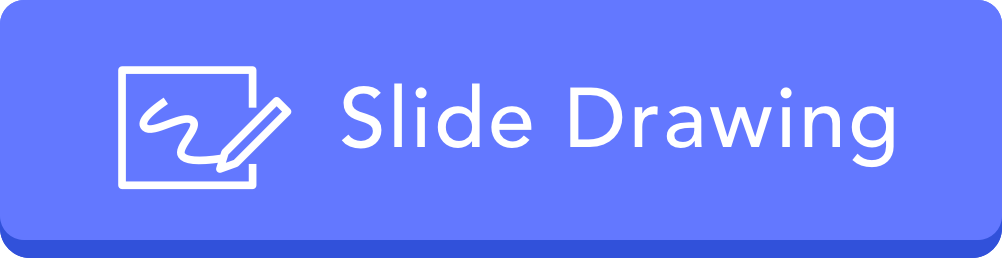 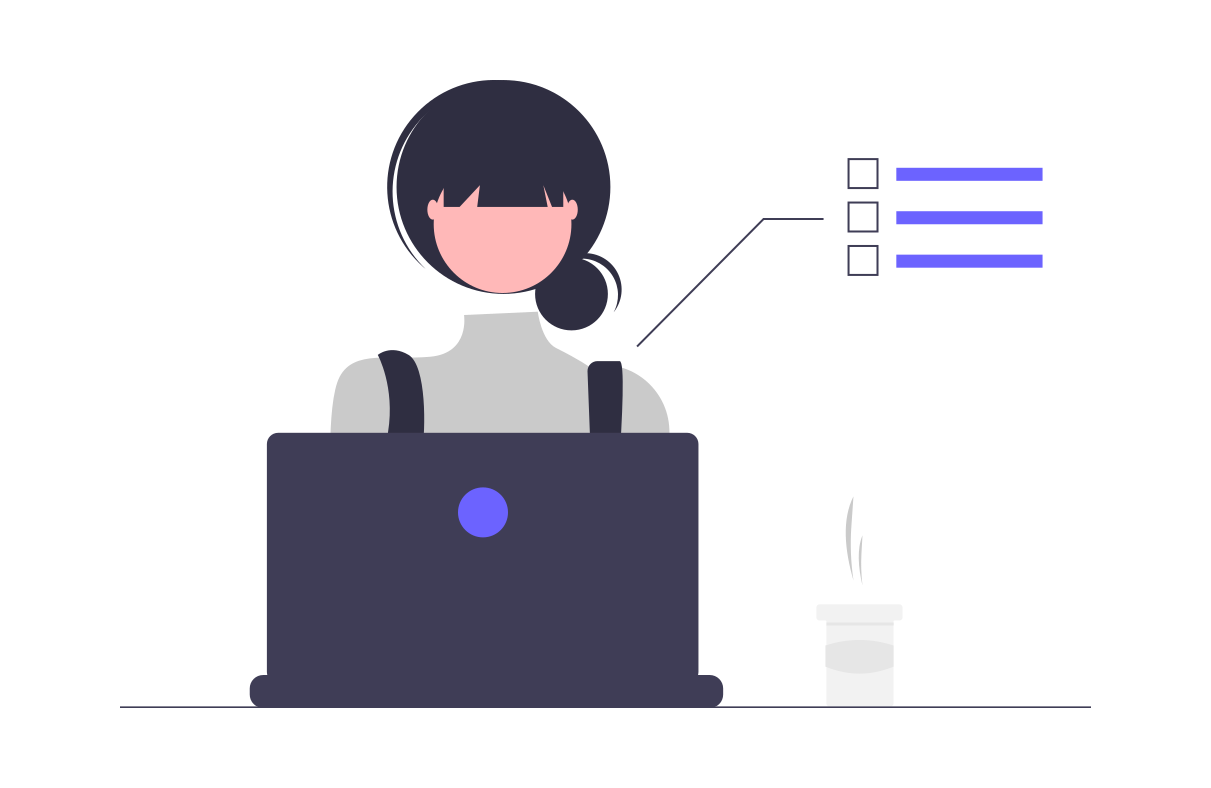 صفحة 27 و 28 
تدريب 1 و2
الواجب
سبحانك اللهم وبحمدك ..  أشهد أن لا إله إلا أنت أستغفرك وأتوب إليك